Wetter - Wiederholung
Powrótka - Pogoda
Obejrzy nagranie i baw sięhttps://www.youtube.com/watch?v=X-Da1zw-aGk
1. Odsłuchaj nazwy obrazków przedstawiających elementy pogody – (z czwatrku)powtórz je 2 razy – staraj się zapamiętać2. Za chwilę zobaczysz rysunki wszystkich elementów pogody – zapamiętaj je. Na kolejnych slajdach będzie brakowało jakiegoś obrazka – powiedź jakiego (jeśli nie pamiętasz nazwy niemieckiej powiedź po polsku, a następnie odsłuchaj po niemiecku i powtórz)
Merke
Zapamiętaj
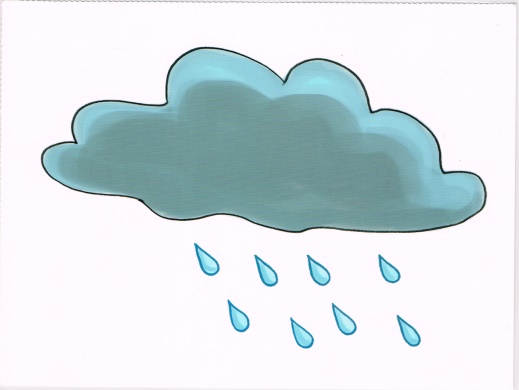 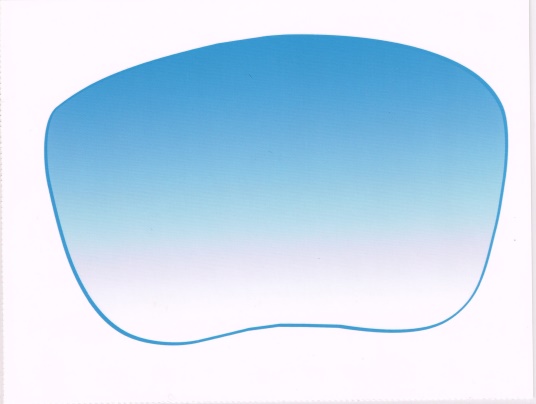 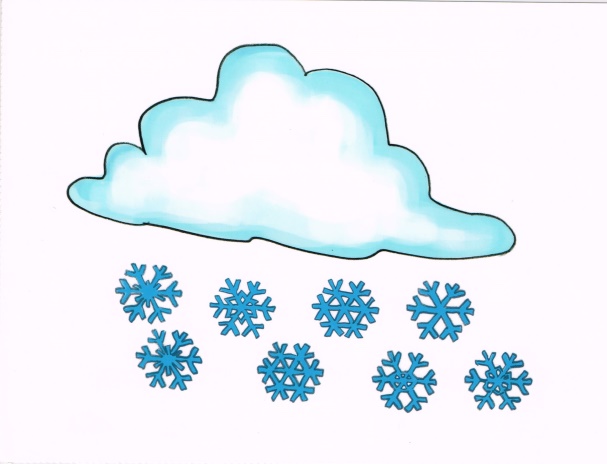 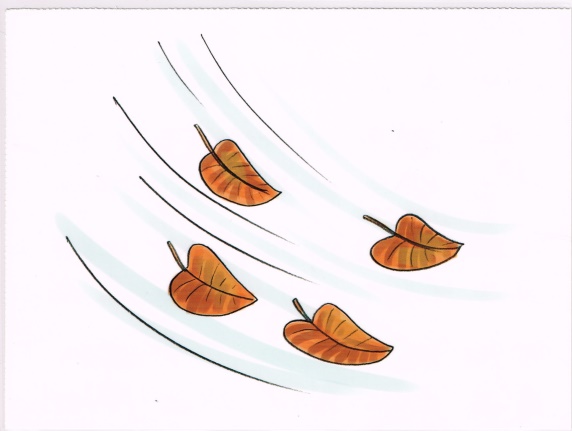 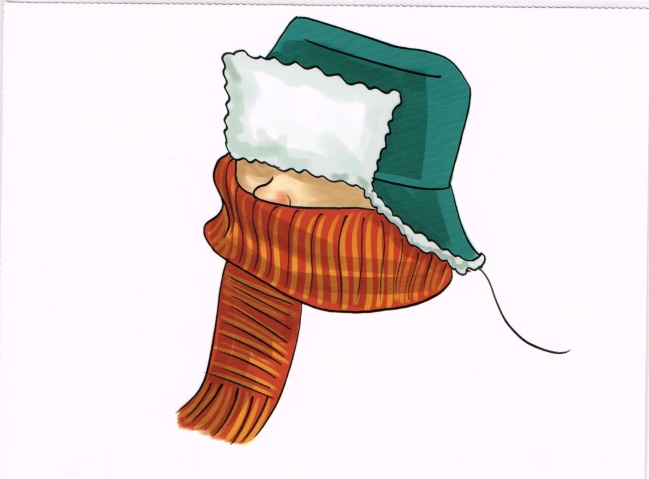 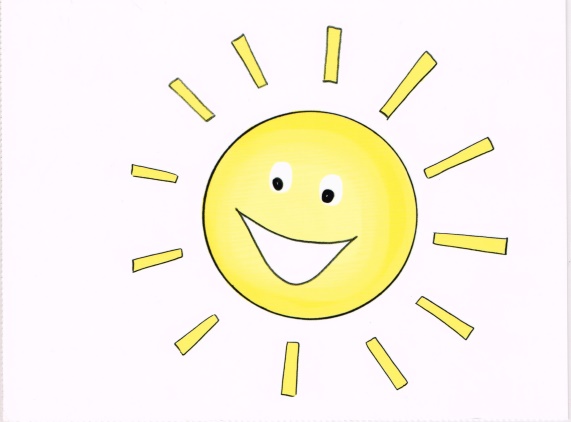 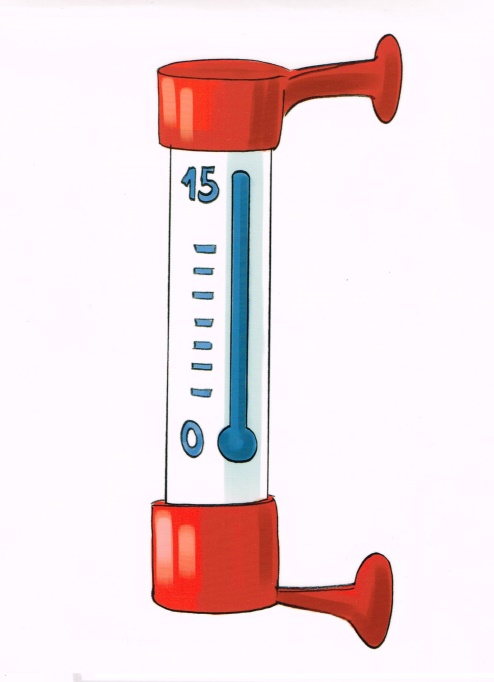 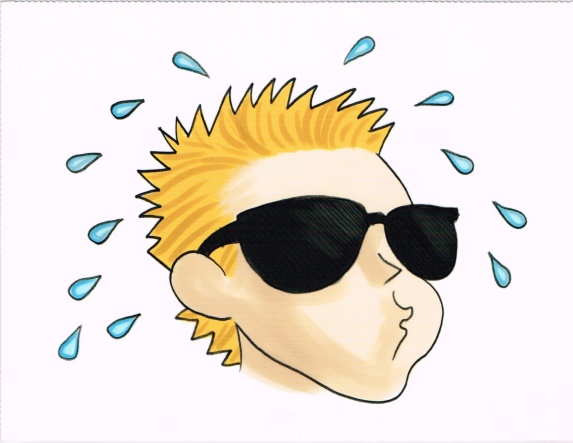 Was fehlt?
Czego brakuje?
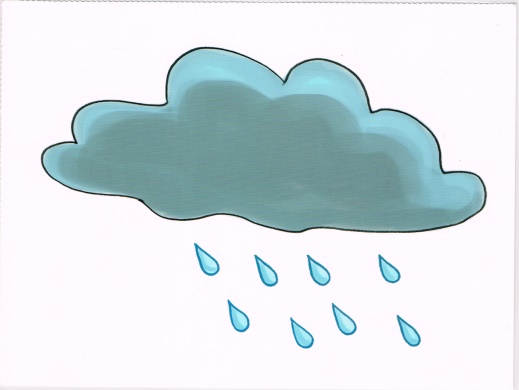 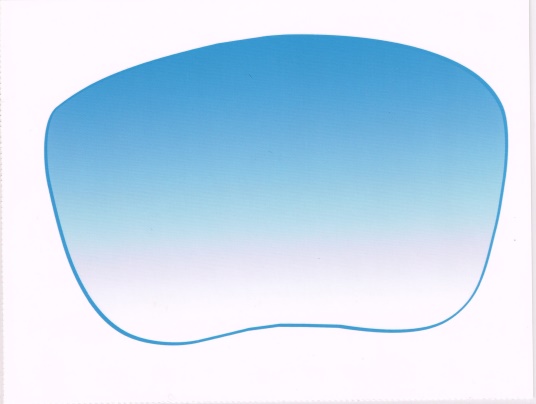 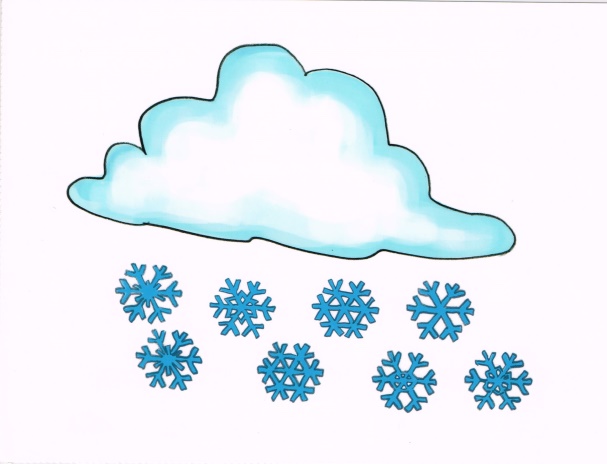 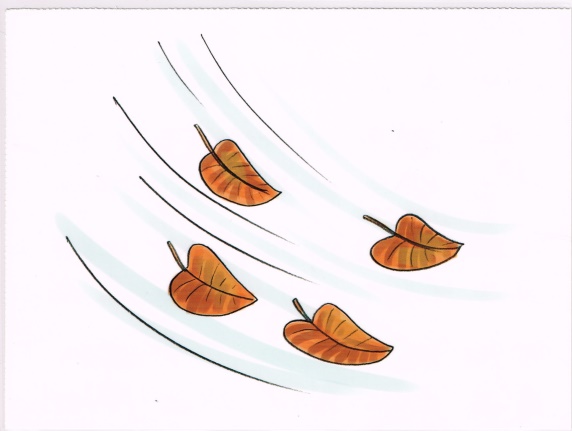 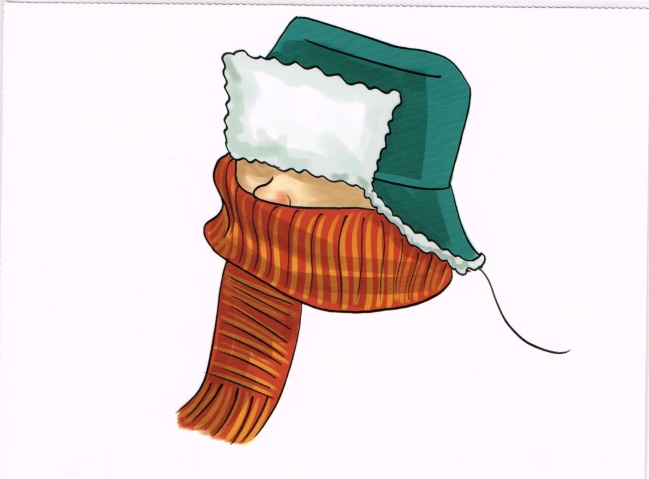 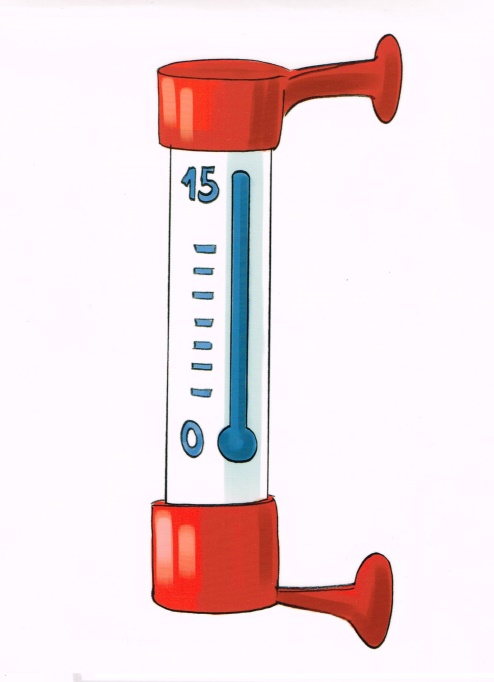 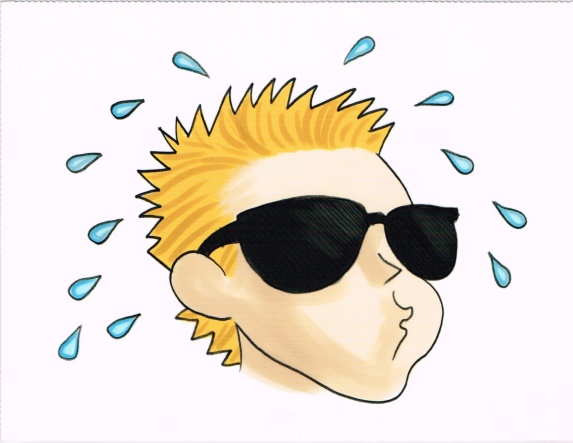 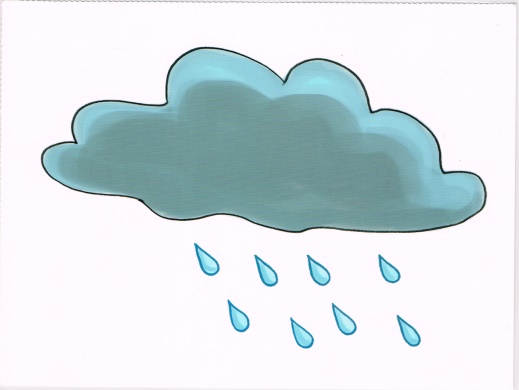 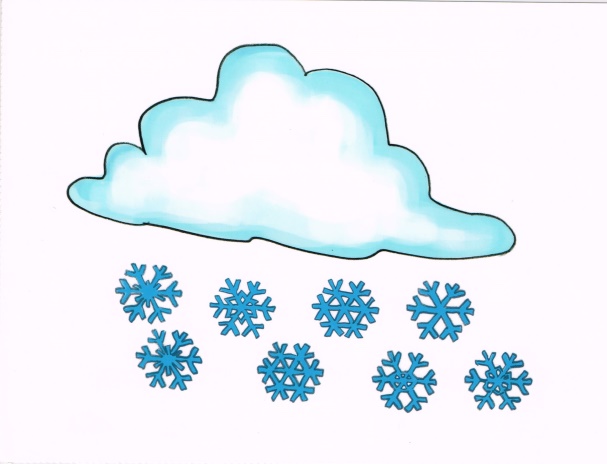 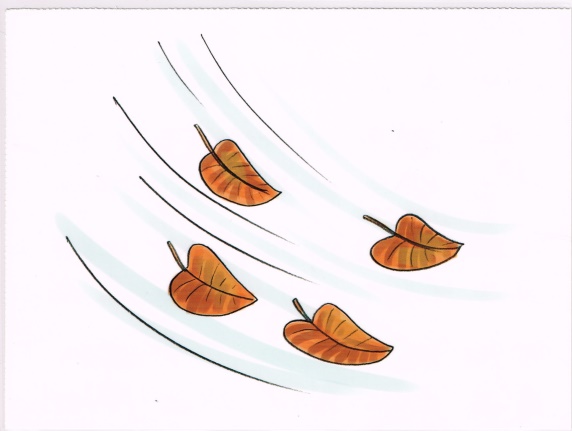 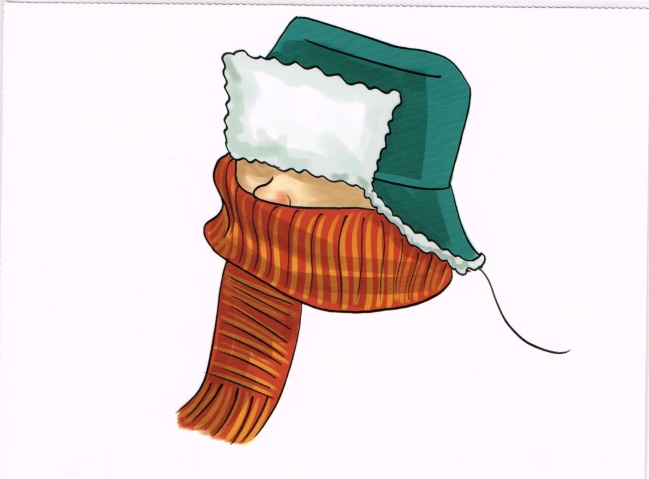 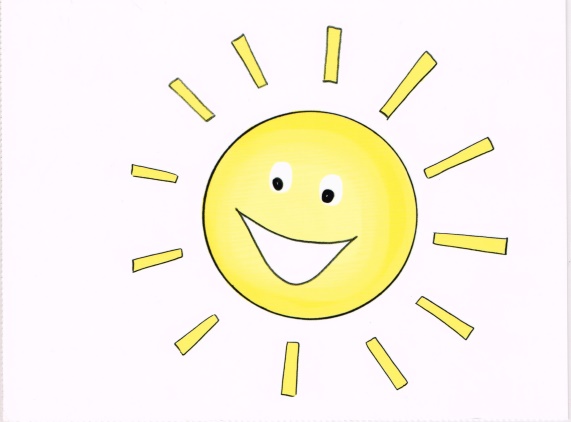 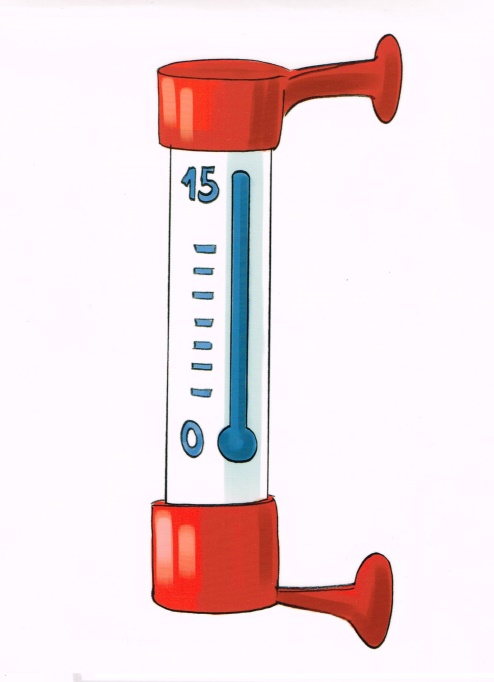 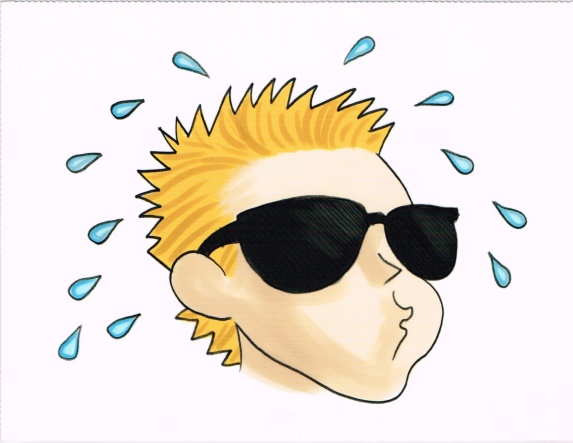 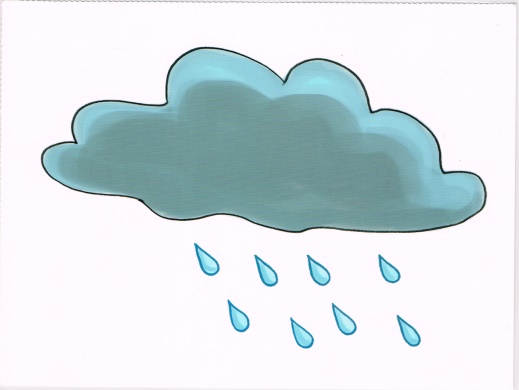 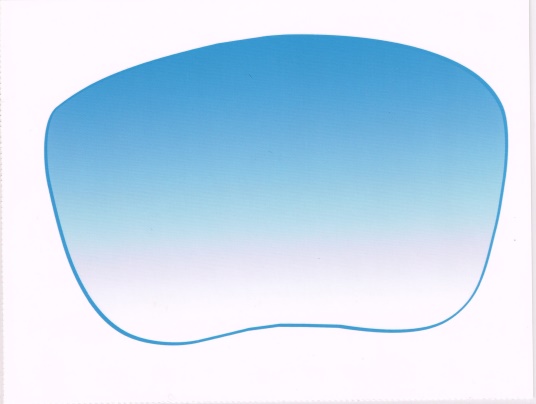 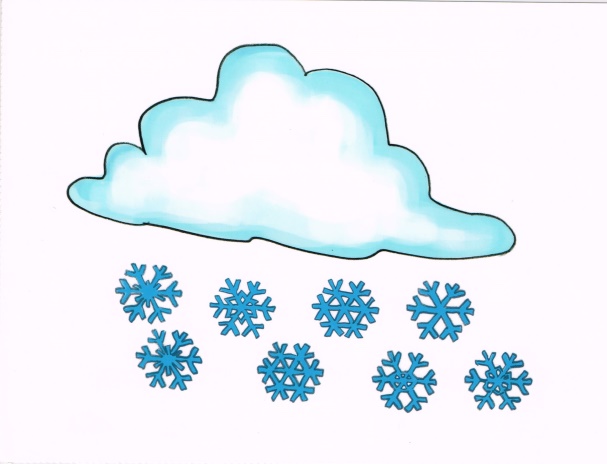 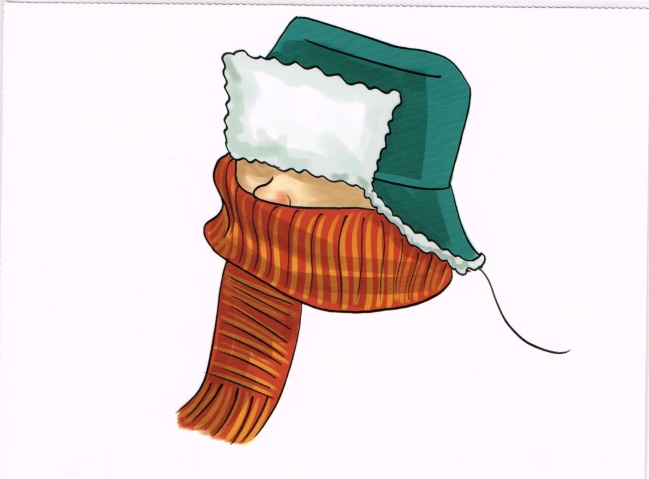 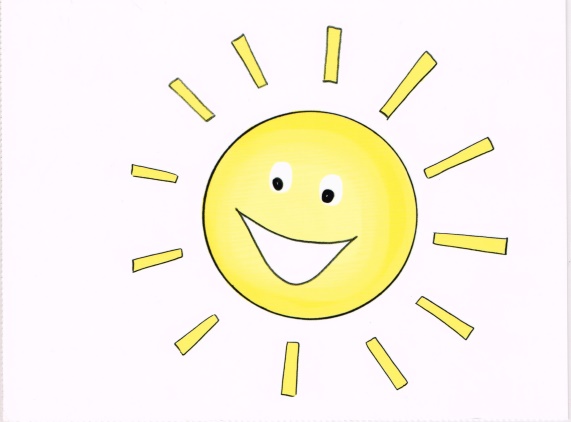 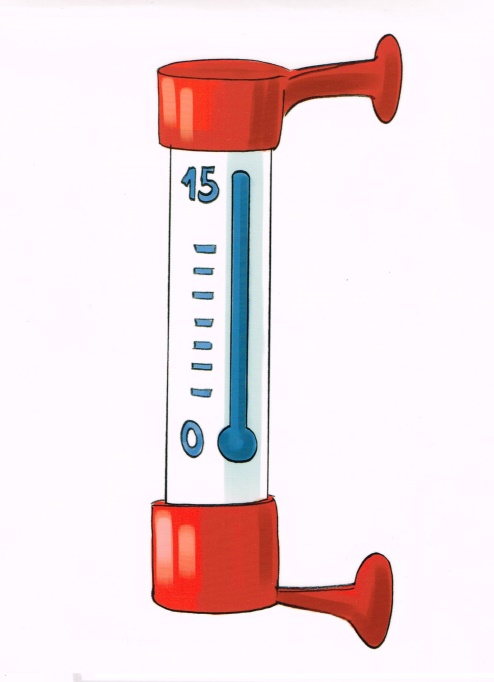 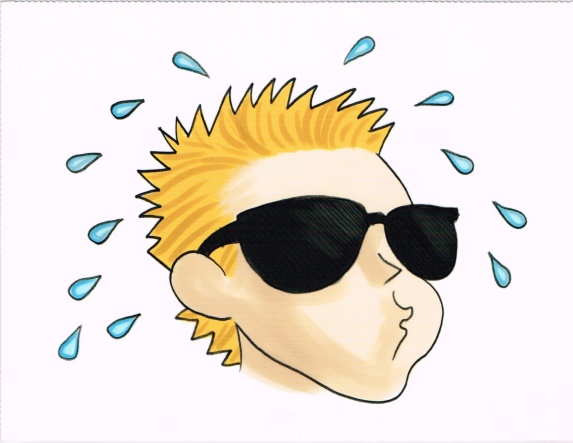 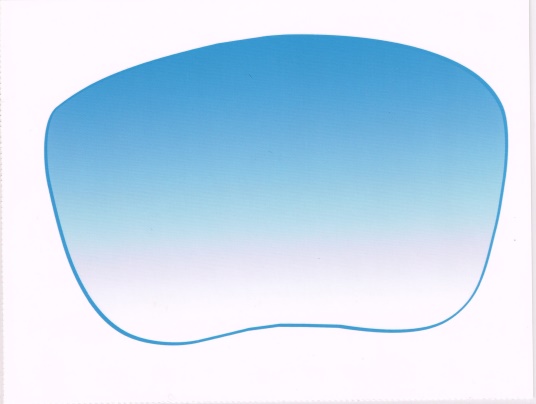 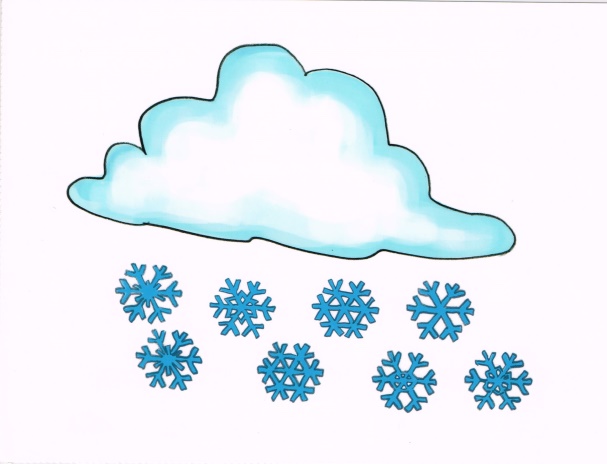 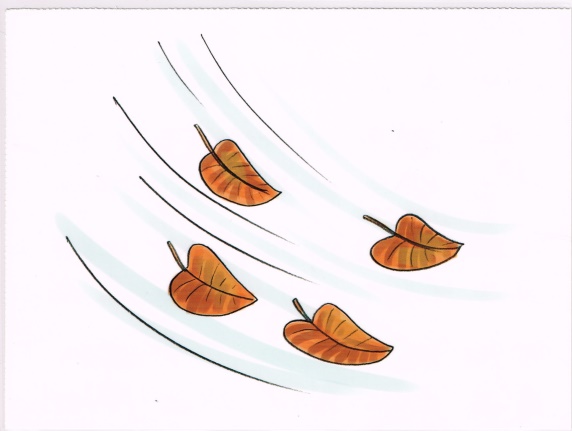 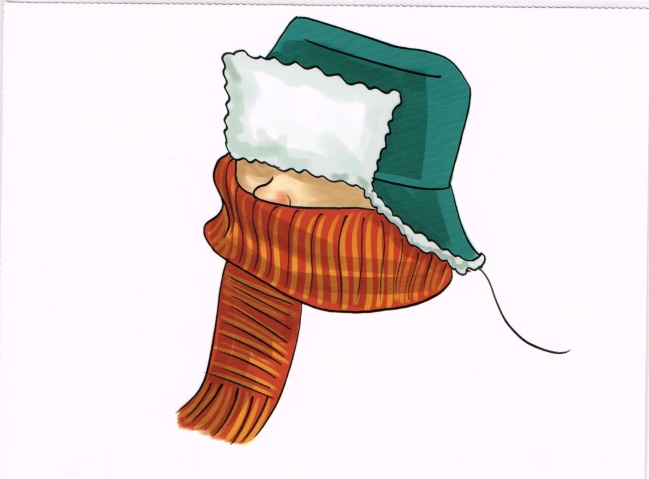 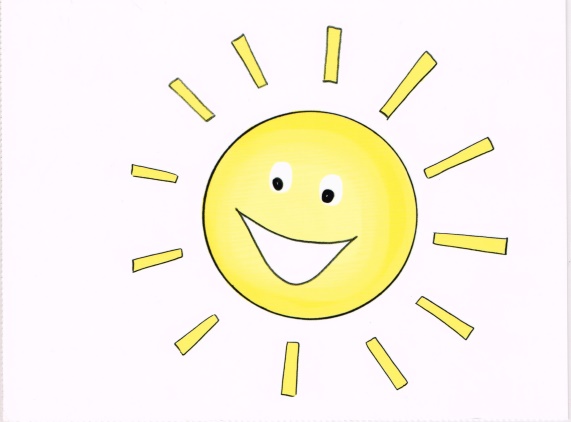 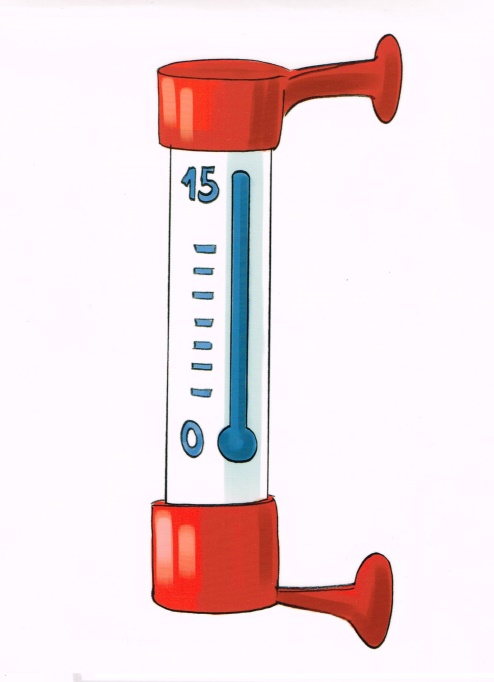 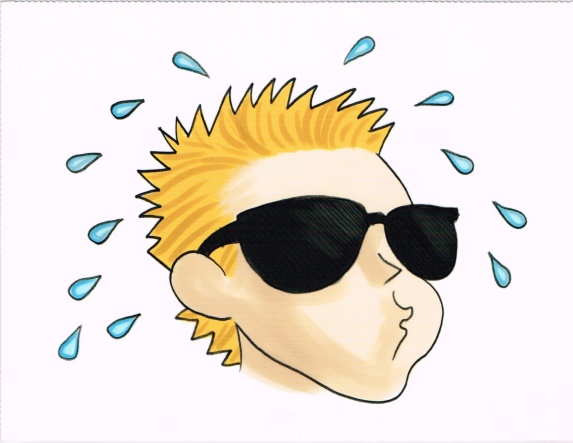 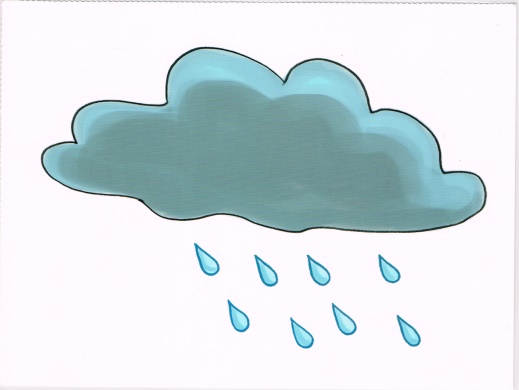 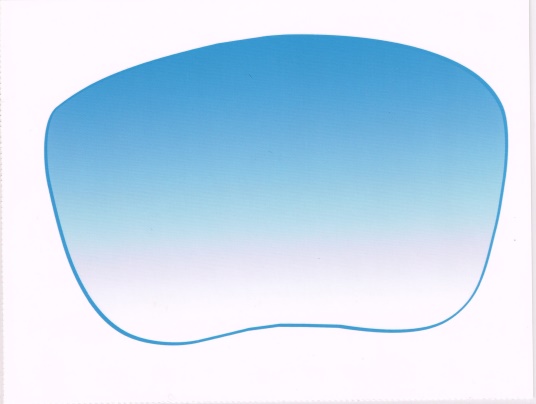 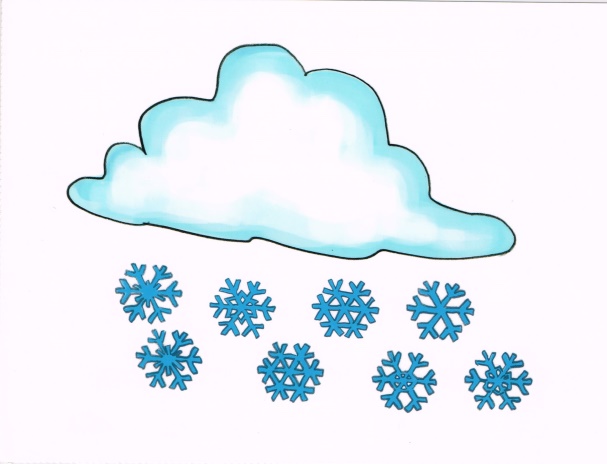 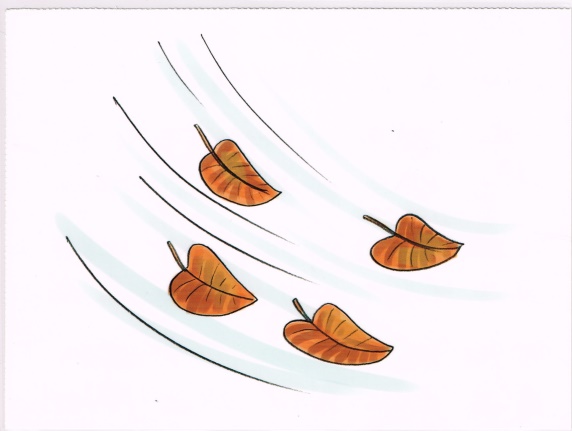 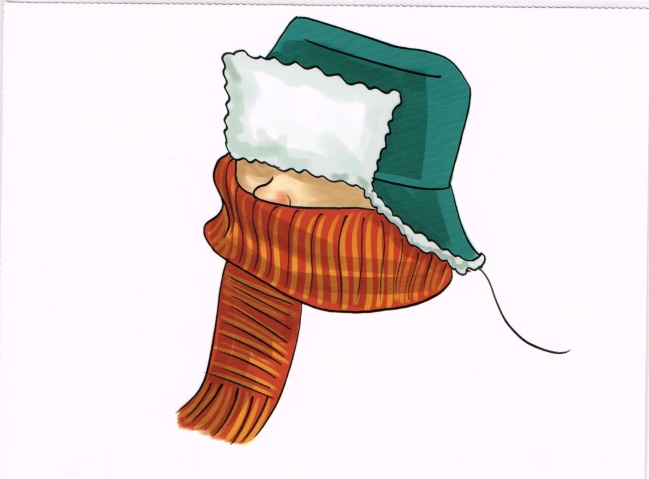 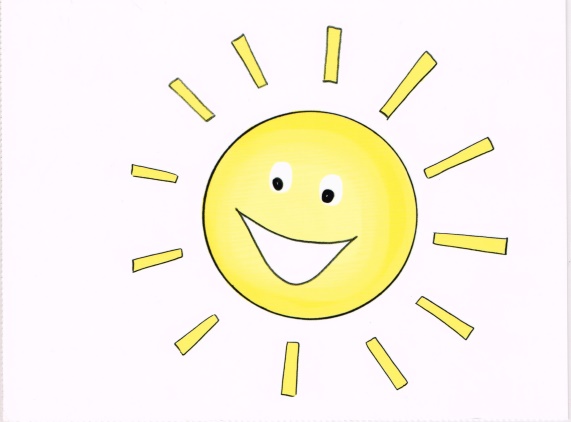 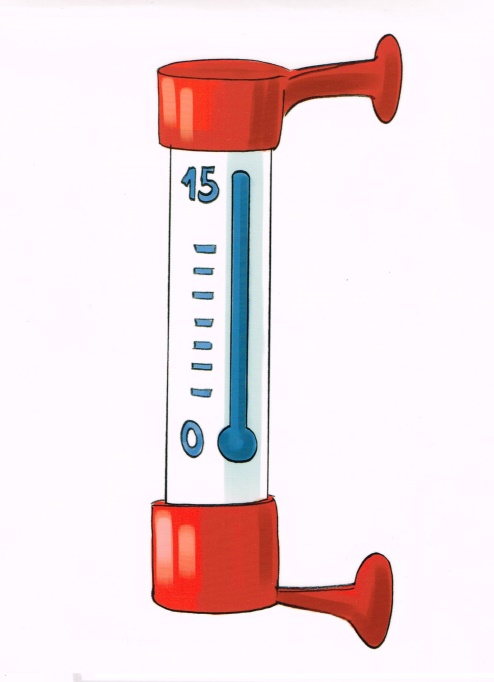 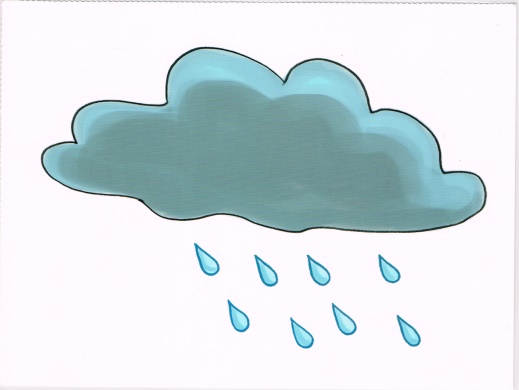 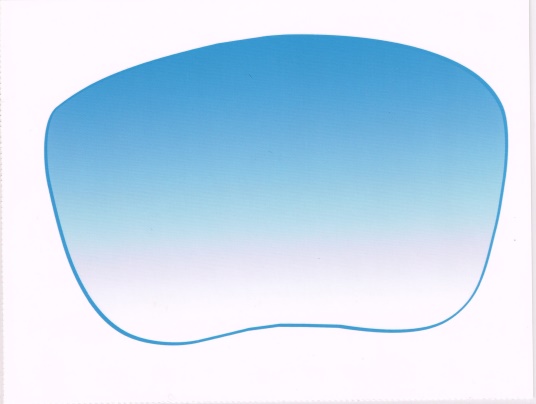 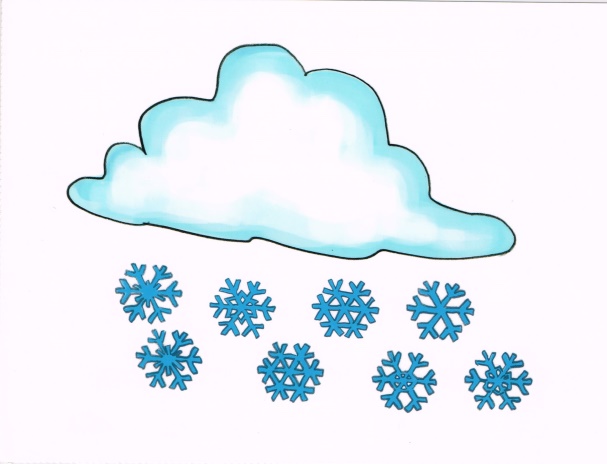 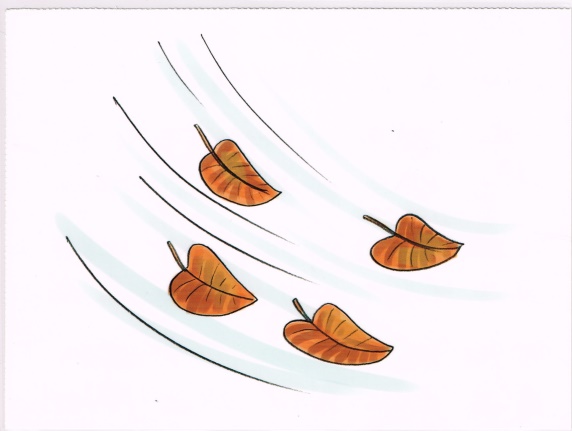 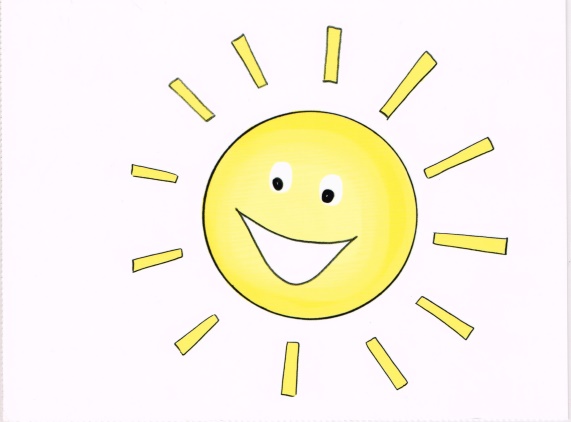 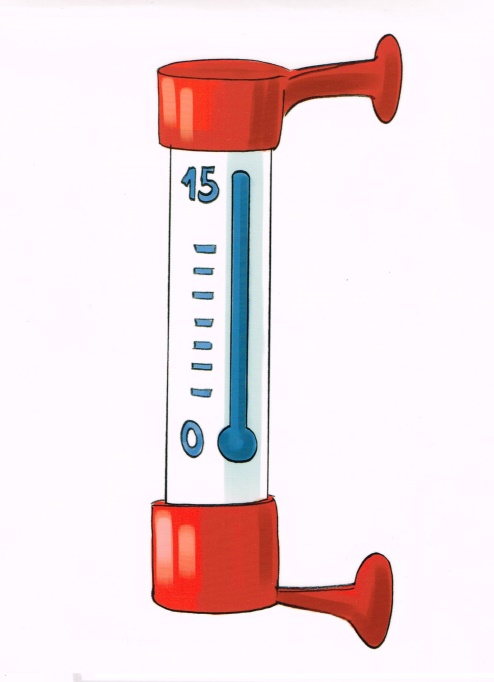 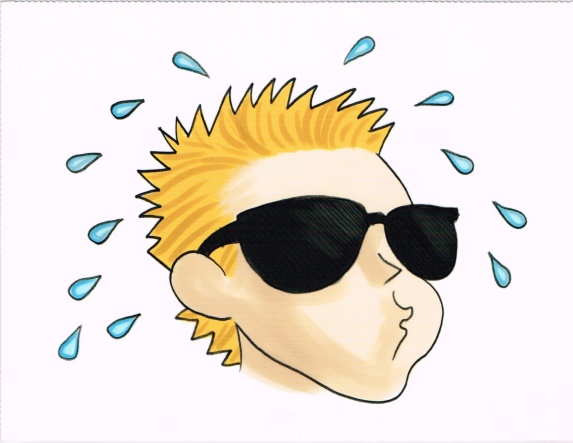 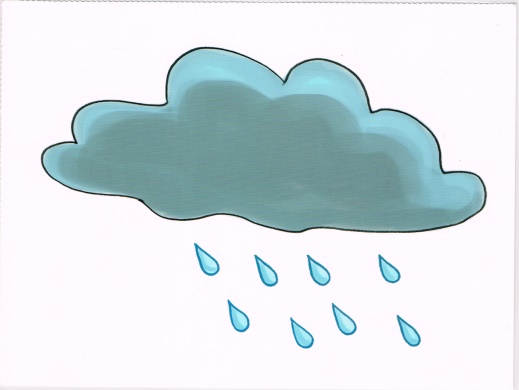 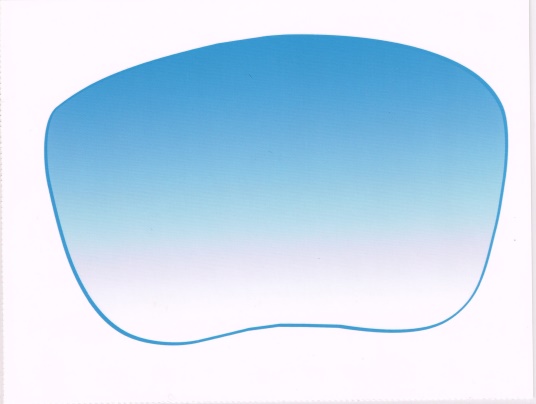 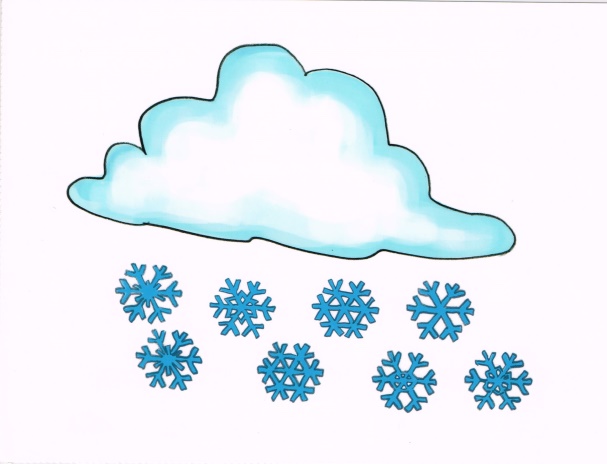 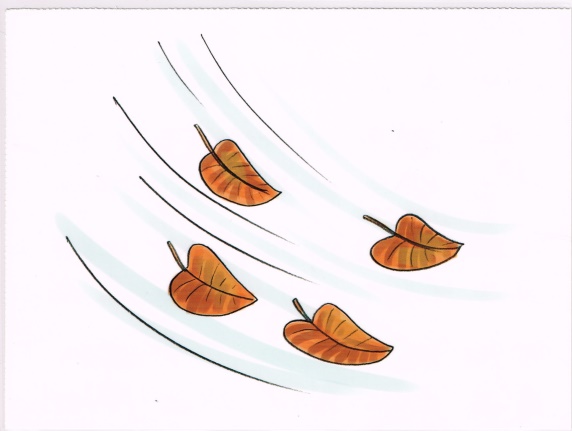 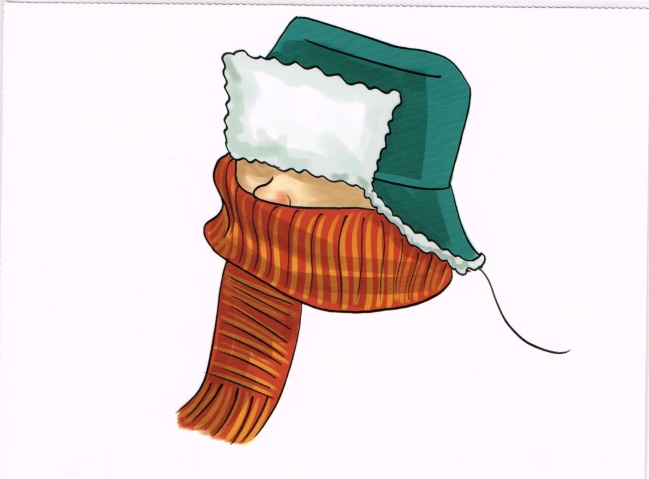 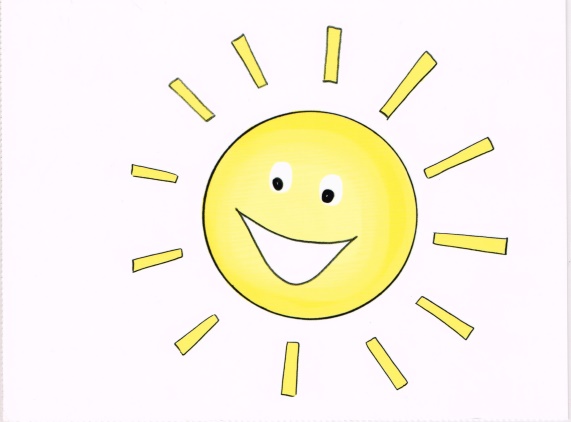 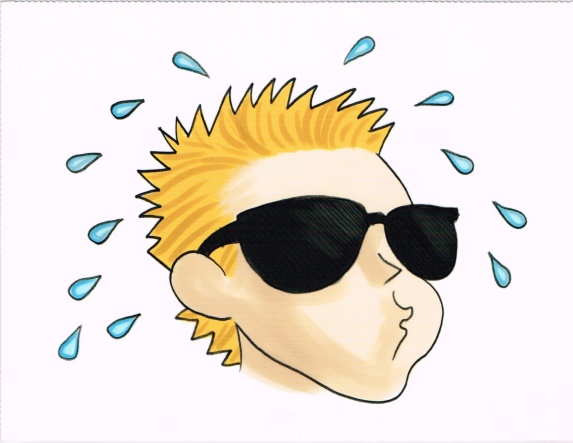